Abdominal Trauma
Dr Ojuka
Objective
Mechanism of injury
Review of anatomy
Review of physiology 
Evaluation 
Management
Introduction
Common  cause of death if unrecognized :
Cause of preventable death
Exam  can be compromised by:
Alcohol, illicit drugs
Injury to brain, spinal cord
Injury to ribs, spine, pelvis
Mechanism of Injury
Can be blunt or penetrating
Assault , Fall, Road accident
Blunt
Compression
Shearing in  acceleration –deceleration
Crushing  
Penetrating
Laceration
Anatomy : External
Anterior
Flanks
Back
Anatomy : Internal
Peritoneal cavity
Retroperitoneal
Pelvis
Physiology
Aim id to 
Identify and quantify the injurious agent.
Maintain Critical Organ function
Restore Homeostasis
Mobilize Energy reserves
Provide substrate for tissue repair
Repair of dysfunctional tissue
Eradicate sepsis
Response to Injury
Energy
Temperature
O2 Consumption
Ebb Phase
Flow Phase
Anabolism
Catabolism
Death
Injury
Minutes
Days…………………Weeks
Hours
Factors influencing the Extent and Duration of the Metabolic Response
Pain and Fear 
Surgical Factors: 
Type of surgery
Region
Duration
Preoperative support
Extent of the trauma and degree of resuscitation
Post traumatic complications:
Hemorrhage
Hypoxia 
Sepsis and Fever
Starvation Ileus
Re-operation
Pre-existing nutritional status
Age and sex
Other Endogenous Substances
Water Balance
Under the influence of ADH
Results in WATER RETENTION.
Inappropriate ADH Secretion
Low Plasma Osmolarity
High Urine Osmolarity
Sodium Balance
Early Retention
Plasma levels: normal/ raised
Metabolic Response to Trauma- Fourth year Lecture- 1423-1424 Potassium Balance
Initial Decrease
Intracellular K is released by injured tissue
Protein Balance
Protein loss depends on 
the severity of the injury
The body tissue affected
Gender, age and state of health of the patient
The nutritional status of the patient
Degree of Protein break-Down may be limited by glucose infusion.
Nitrogen Balance
1g N2 = 6.25g Protein = 30g wet muscle 
 Daily intake= 120g prot = 20g N2
 Daily Loss= 2-3 g N2
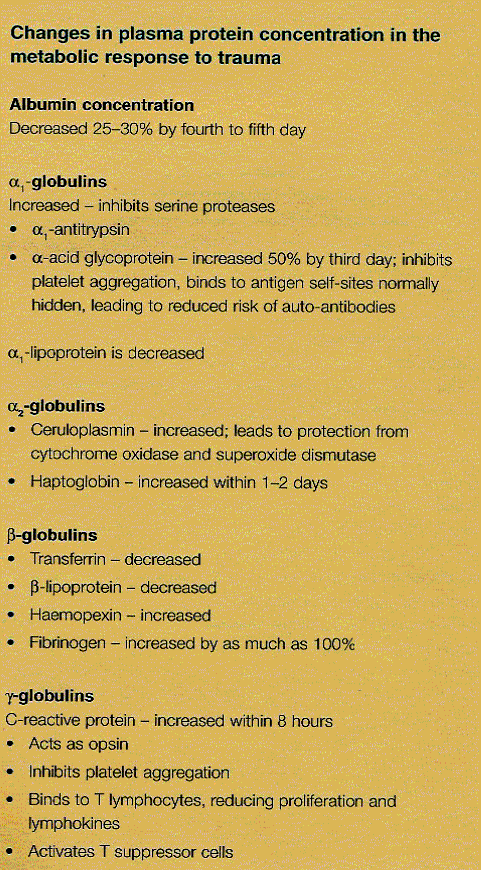 A Schematic Diagram Showing Nitrogen and Sodium Balance
Glucose Balance
Immediate increase in glucose level
This continues in to the early catabolic Phase
Change in Metabolic Rate
Change in Immune response
Cytokine mediated response:
Cell to cell mediation
Immune cell production, proliferation and survival
Regulation between proinflammatory & antinflammatory
Chemotaxis to the site of the injury and promotes wound healing
Hemodynamic instability with tackycardia vasodialation ( Septic shock)
Fever & leukocytosis ( Systemic inflammatory response syndrome)
Cachexia
Indothelial cell mediators
Intracellular mediators
Methods to Minimize the Metabolic Response
Replace blood and fluid losses
Maintain Oxygenation
Give adequate nutrition
Provide Analgesia
Avoid Hypothermia
Abdominal Injury Patterns
Blunt 						
Penetrating 					
Unstable 			
Stable 

In Association CHEST/PELVIS
Abdominal Trauma
Unrecognized injury:
Cause of preventable death
Exam compromised by:
Alcohol, illicit drugs
Injury to brain, spinal cord
Injury to ribs, spine, pelvis
Evaluation
Variables Influencing Diagnostic Test Choice:
mechanism of injury
hemodynamic stability
test safety
test cost
test availability
examiner experience
							-Elliot/Militello
Evaluation
Physical Exam

Diagnostic Peritoneal Lavage (DPL)

Computed Tomography (CT)

Ultra-sonography (US)
Assessment:  Physical Exam
Inspection
Percussion
Palpation
Auscultation
Young male with stab wound in the LUQ abdomen.
Physical Examination
More reliable in penetrating than blunt trauma
Abdominal tenderness usually a reliable sign.
false positive 18% 
false negative 23%
Entry and exit wound must be determined
Detailed secondary survey 
Always think of trajectory
Clinical Examination
Limitations:
Unconscious 
Intoxicated / drugged 
Uncooperative 
Pregnant 
Spinal injury
Friction abrasion injury/injury to abdominal wall
Adjuncts:  Intubation
Gastric Tube
Relieves dilatation
Decompresses stomach before DPL
Aids GI contrast administration if CT to be done
May induce vomiting/aspiration
Basilar skull fractures
Adjuncts:  Intubation
Urinary Catheter
Monitors urinary output
Decompresses bladder before DPL
Diagnostic
Urethral injury
Choice of Investigation
Patient’s stability
Availability of investigation
Ability to Predict underlying organ injury
A. Diagnostic Peritoneal Lavage (DPL)
Advantages: ideal for suspected hemoperitoneum, small bowel injury.
Disadvantages
Oversensitive 
Non-specific 
Invasive
Doesn’t evaluate the retroperitoneum
Relative contraindications: pregnancy, children, pelvic frxs, previous abd. surgery
Diagnostic Peritoneal Lavage
Positive Criteria
>10 cc blood initially
RBC 100,000/mm3 
WBC 500/mm3
presence of:
bile
bacteria
food fibers
inability to read newsprint through tubing 
fluid from CT or Foley
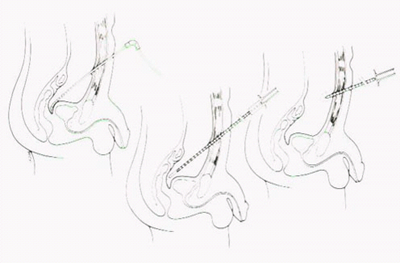 B. CT Scanning:
Advantages 
Provides organ specific information
Can evaluate the retroperitoneum
Useful for severity grading
Disadvantages:
Time consuming
Costly
NOT for unstable patients
Requires accurate interpretation
Ct scan or TUNNEL OF DEATH
C. Focused Abdominal Sonography for Trauma (FAST):
Advantages : 
Simple 
Rapid average 2–4 min
Non invasive
Can be performed at the end of the primary survey (IN CASUALTY)
Detects fluid in pericardial sac, right or left upper quadrant and pelvis
Objective of FAST is to Find Free Fluid in Peritoneal Cavity
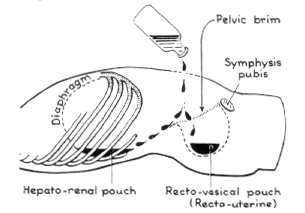 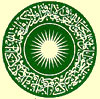 Special Studies in Blunt Trauma
Timing of Investigations:
FAST	

    should be undertaken as part of the end of the primary survey IN CASUALTY, usually 5-10 minutes post arrival of patient
Timing of Investigations:
DPL 		early (< 30 minutes post arrival) 		BP 80-90mmHg, not responding 		to fluid challenge of 2L       
CT scanning NO role in the unstable                	        	patient

Diagnostic Laparotomy may be life saving if/when resources are limited.
BLUNT TRAUMA: Principals of Management
STABLE
FAST/CT scan
Observe 
UNSTABLE
Check airway, breathing, circulation
Determine – Is there intra-peritoneal blood? 
DPL
FAST
Exploratory Laparotomy
Penetrating Trauma:Principals of Management
Unstable
Urgent surgery (within 10 minutes of arrival)

Stable 
Determine peritoneal penetration 
25% not associated with peritoneal penetration. 
Ways to determine peritoneal penetration.
Local wound exploration (not really applicable to gunshot wounds) 
Laparoscopy 
Laparotomy
Exploratory Laparotomy
“Gold Standard?” - missed injuries do occur
Negative laparotomy
Complications = 25.6% per Lowe, et al
Mortality = 1.6%
Indications for Celiotomy:
Blunt
+DPL or ultrasound
Hypotension, suspected visceral injury
Peritonitis

Penetrating
+DPL or ultrasound
Peritoneal/retroperitoneal injury
Peritonitis
Hypotension
Evisceration
Indications for CeliotomyPlain X-ray
Free Air
Retroperitoneal air
Ruptured diaphragm
Indications for CeliotomySpecial Studies
CT scan:  Free air, visceral injury?, fluid?
Cystogram:  Bladder rupture, intraperitoneal injury
Upper GI:  Duodenal rupture